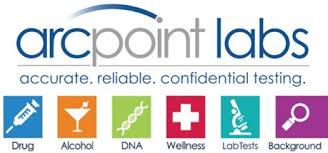 Name
City and State
INFO ABOUT ME
Photo
Title
 Bullet 1
 Bullet 2
 Bullet 3
MY BIO
Photo
Title
 Bullet 1
 Bullet 2
 Bullet 3
Why am I attending Discovery Days
Photo
Title
 Bullet 1
 Bullet 2
 Bullet 3
QUESTIONS